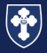 WBS Maths Knowledge Organiser
Unit 16 – quadratic equations and graphs
I can …
Keywords
Expand, difference of two squares, factorise, plot, table of values, parabola, intercept
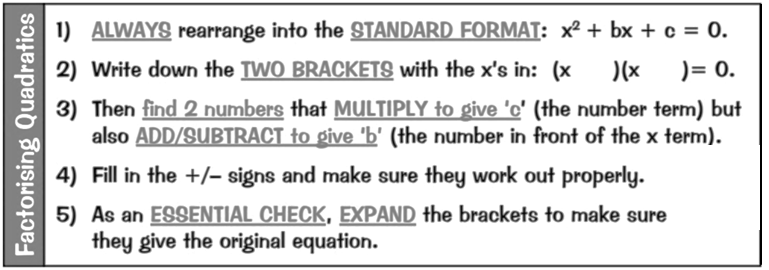 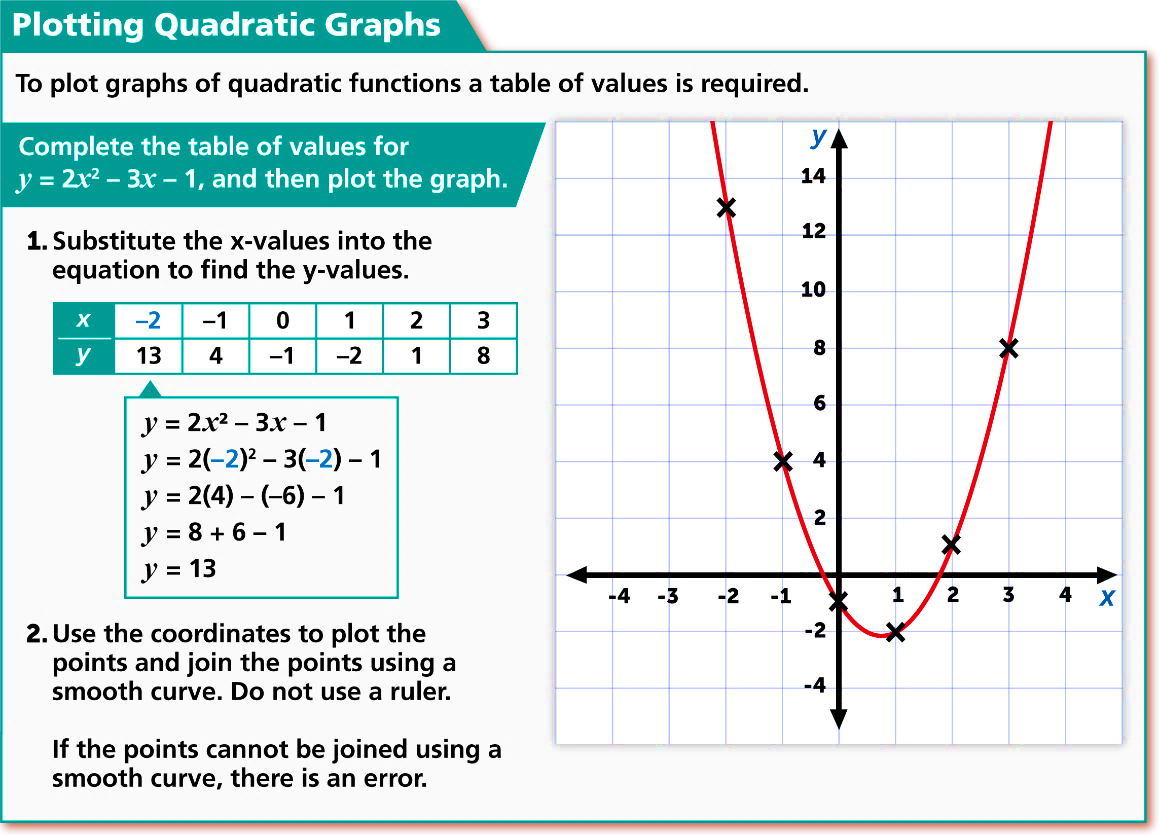 Solving by Factorising
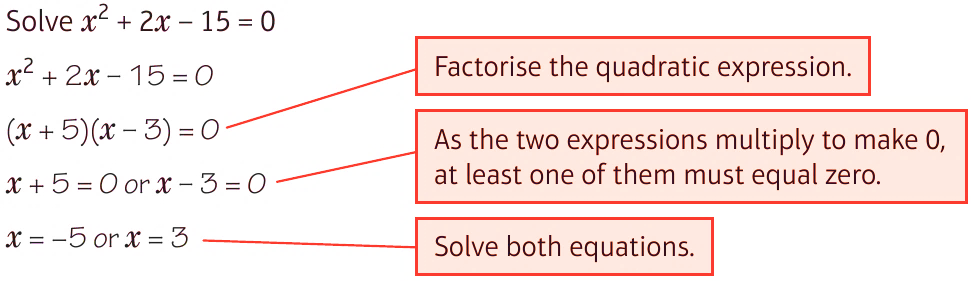 Alternate Method
Expanding Double Brackets
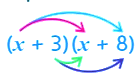 F O I L
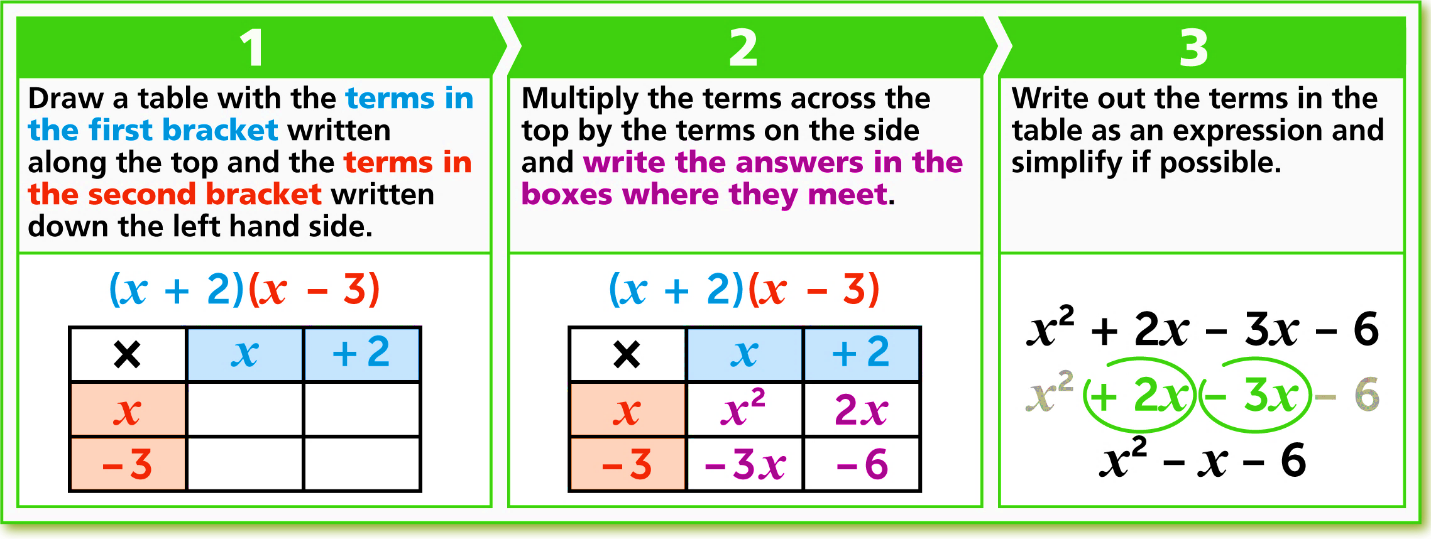 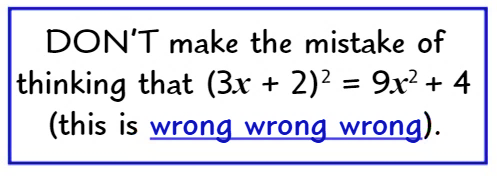 add
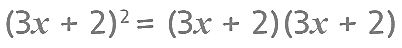 Hegarty maths
222-228, 251
Prior Knowledge
Linear Graphs, BIDMAS, Coordinates, Expanding Single Brackets
Corbett Maths Clip
14, 118-9, 264, 266